The Rise of Industrial America
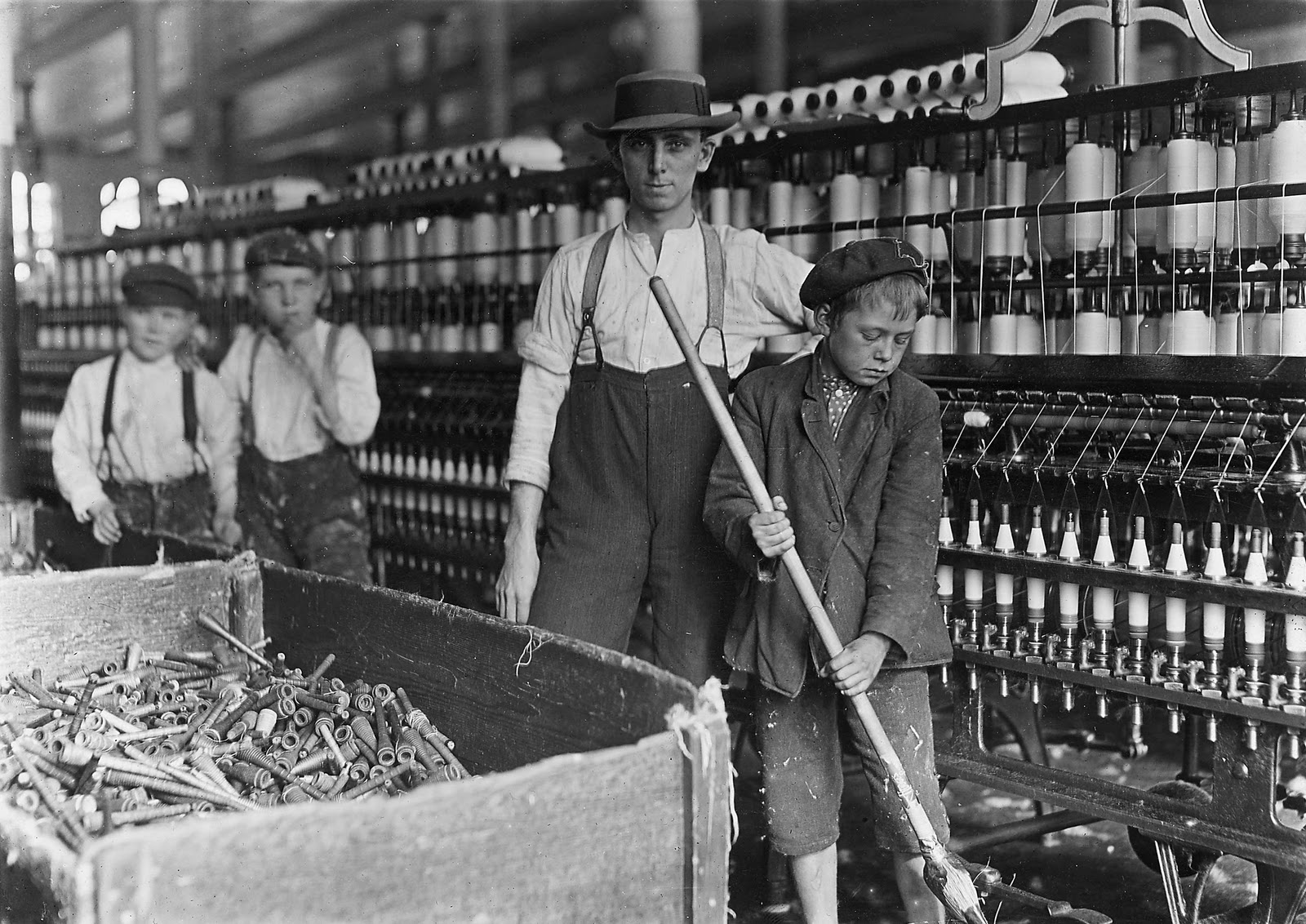 Industrial Revolution 1820-1870
Post Civil War Industrial Boom 1876-1900
What is hard work?
Small Rooms- High Rent
Apartments
Angel Island
Medical Exams
Point of Entry
Awaiting Interrogations
Voices in the Walls
Barracks
Earthquake of 1906
San Francisco after 1906
Jack London
Socialist, involved in the labor movement
Became a writer because afraid of falling into the underclass.
Tried to reconcile his own connections to working-class and middle class identities
Themes raised in “South of the Slot” ?
Duality of human existence
Free will vs. social influences (“naturalism”) 
Class divisions 
Civilized vs. “Uncivilized”
Educated class vs. Working class
Activity
With your group (3-4 people), create an outline/shape of a body. 
Using quotations from the text (at least 3 on each side), represent the duality experienced by the main character. 
Think about how you, as individuals, experience duality (inner conflict between opposing forces). 
Include symbols and images as well)
(Make ‘em pretty)